The CAS and You: Overview & Opportunities for New Fellows
May 2015
Shane Barnes, Paul Grammens, 
Katey Walker, Kimberly Walker
[Speaker Notes: PRESENTER 1: Congratulations on achieving your Fellowship and welcome to the CAS community.  You are the best and brightest in the industry and have demonstrated your knowledge of property and casualty insurance and have earned our industry’s most prestigious credential.  

Up to now, your primary focus and familiarity with the CAS has likely been with the education or admissions process.  This program is designed to provide you with a more complete picture of the professional organization of which you have become a member. The strength of the CAS community rests in its membership and its volunteer culture.]
Agenda
[Speaker Notes: We are going to talk about three main areas and will allow time for questions at the end]
Key Statistics - Membership
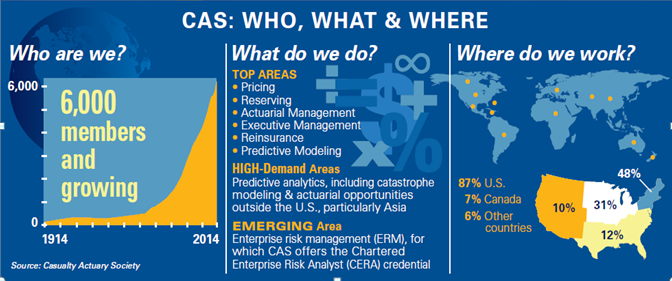 [Speaker Notes: The numbers here would indicate even after nearly 100 years we are a young and growing society.  The total membership growth in this 10 year time frame was over 50%.  

The Society has two classes of credentialed members: Fellows and Associates. You may not know that there is a third class of CAS membership, Affiliate, serves qualified actuaries who practice in the general insurance field but do not meet the qualifications to become an Associate or Fellow.]
Member Services
[Speaker Notes: There is a host of services that the CAS offers to enable you to fully achieve your professional potential. 

Basic Education is likely the member service you are most familiar with.  
The CAS provides continuing education opportunities through live events and online content. CAS works to create programs to enhance an actuary’s skills and knowledge and help experienced professionals keep up to date on advances in the field.

CAS has many tools to help conduct research.  The Committees and Working Parties Information provides links to descriptions of all of the Research & Development Committee plus it offers resources for committee chairpersons and members. CAS has committees on such varied topics as reserving, ratemaking, risk, data management, and climate change. 

The CAS website is undeniably an invaluable resource for the P&C Actuary to access these services. Highlights include a data based of Actuarial Research, admissions and governance information, membership information; committee information; standards and guidelines applicable to the P&C Actuary, a career center, and links to other resources.

The Career center on the Website was constructed to help connect CAS members and candidates with new employment opportunities.]
Member Services
[Speaker Notes: In addition to The Spring and Annual meetings, there are Special Interest and Limited Attendance seminars to learn more on a specific subject matter or in a smaller environment.  Webinars, Webcasts and Podcasts provide  alternative formats and offer timely topics relevant to keeping you informed about actuarial related issues in an affordable way.  The calendar on the CAS website lists all the upcoming educational events.  The University of CAS (UCAS) provides opportunities to help enhance your professional education needs.  Many of the sessions at CAS meetings and Seminars are recorded and are available on UCAS.  If you registered for a meeting, all of the recorded sessions are free so you can watch the sessions you missed.  

Regional Affiliate meetings are held throughout the year and allow actuaries and actuarial candidates who work in the same geographic area to gather locally and discuss topics of current interest. Presentations frequently include speakers from outside the actuarial profession.  Affiliate involvement is an excellent and convenient way to meeting continuing education requirements are build your professional network]
Continuing Education – U.S. Qualification Standards (USQS)
Resource: www.actuary.org
[Speaker Notes: The USQS continuing education requirements are mandatory for all credentialed actuaries who issue Statements of Actuarial Opinion (SAOs) relied on in the U.S.*

U.S.-BASED ACTUARIAL ORGANIZATIONS The USQS apply to members credentialed by any of the U.S.-based actuarial organizations who render actuarial services in the United States. 
American Academy of Actuaries 
American Society of Pension Professionals and Actuaries (ASPPA)/ASPPA 
College of Pension Actuaries 
Casualty Actuarial Society 
Conference of Consulting Actuaries 
Society of Actuaries]
Member Responsibilities
[Speaker Notes: And the second way that a member can participate in the CAS is by voting.  As a Fellow, you have the right to vote.]
Volunteering for the CAS
[Speaker Notes: Since the founding of the CAS in 1914, a strong community of committed volunteers has been the main life force powering the society.  The CAS is unique among actuarial and other associations in that our members, through their numerous volunteer activities, essentially direct all phases of CAS operations. 

41% of FCAS's volunteer.  In a recent year, 902 CAS members volunteered to fill 1,359 positions. An effort of this scale, which is quite typical, generates a continuous need for volunteers.

There are many reasons why people volunteer including:  the opportunity to expand their abilities; networking opportunities, opportunity to influence the course of the profession and let’s not forget the sheer enjoyment of it.

Presenter should share their own reasons for volunteering.]
Committees Overview
[Speaker Notes: Admissions:  Now that you have completed your exams, you may want to give back to the exam process.  You may have ideas about how to improve the process and volunteering for an admissions committee is the best way to do it.   

The exam committee requires a larger time commitment—80-150 hours; the Syllabus Committee on requires about half that time – 40 hours. These two committees are also attractive because the CAS reimburses your travel expenses.

Exam Committee – 80-150 hrs.; travel reimbursed
Syllabus Committee – 40 hours; travel reimbursed

Professional Education: requires about 40 hours; they have a couple of in person meetings and about a half dozen conference calls
Program Planning – 40 hours; 2 in-person meetings + 6 teleconferences
RPM Seminar – 1 in-person; bi-weekly teleconferences
Comm. on Professionalism Education – 40 hrs.; 2 in-person + 5 teleconferences

Research & Development 
Comm. on Ratemaking – 40 hours; 5 teleconference.
Comm. on Reserves – 40 hours; 1 in-person + 3 teleconferences

Marketing & Communication
New Members Comm. University Relations – the CAS has a TF working on ways to expand its relationships with Universities

Administrative
Actuarial Review Comm. (now Publications Editorial Board) Provides editorial  – no meetings; all business done by email
Investment Comm. – 20 hours; 10 teleconference.
International 
Asia Regional Comm. 
International Member Svcs. Comm. – 4 teleconference. 
Enterprise Risk Management
ERM  Comm. – 12 teleconferences]
Committees Overview
Committees Overview
Committees Overview
[Speaker Notes: Provide the CAS and Canadian Institute of Actuaries (CIA) membership with professionalism education to meet applicable qualification standards and membership requirements
Conduct Candidate Course on Professionalism (Course Content)
Develop Qualification Standards (AAA Council on Prof)
Creation and sponsorship of appropriate educational opportunities (Continuing Education)

Professionalism Sessions at meetings
CAS Annual and Spring Meetings
Casualty Loss Reserve Seminar
Ratemaking and Product Management Seminar
Regional Affiliate meeting
CAS and AAA sponsored webinars
Other events on as requested
including other global actuarial organizations]
Volunteering for the CAS
[Speaker Notes: I’ve talked about the reasons for volunteering.   Now, how do you join a committee. 

Each year, about a third of the volunteer positions become available through normal rotation. 

There are ways throughout the year that you  can learn about volunteer opportunities.  Information about volunteering can be found on the CAS  Website under the “Community” tab.   There is a volunteer table near the registration at each meeting and you can talk to Matt Caruso, CAS Staff Volunteer Coordinator, at this meeting about current and future volunteer opportunities by visiting the Volunteer Table.  

You can also contact him at any time by emailing volunteer@casact.org.]
The CAS and You
Questions?
Casualty Actuarial Society
4350 North Fairfax Drive, Suite 250
Arlington, Virginia 22203

www.casact.org
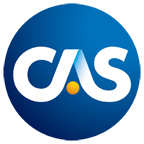